CENTENAIRE DU LYCEECARREFOUR DES CULTURES
JEUDI 21 DECEMBRE 2017
Journée festive : 
Mise en valeur des différentes cultures présentes dans le lycée




Elèves et Etudiants volontaires du lycée
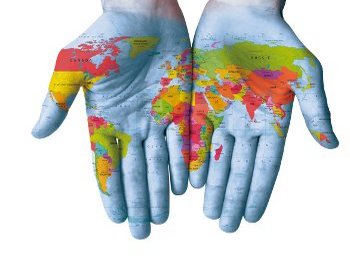 Qui je suis…. D’où je viens…
Permettre aux étudiants de mettre en valeur leur culture comme élément de construction et d’enrichissement de soi
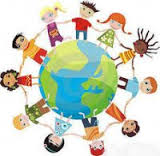 Qui je suis…. D’où je viens…
Exposer au plus grand nombre la diversité culturelle du lycée
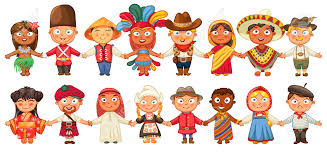 COMMENT ?
Communication promotion de l’évènement (avant, pendant, après) : site internet et page Facebook…
Stands :
Vidéo, interview, diaporamas…
Musique, littérature
Exposition objets traditionnels
Costumes
Démonstrations : chants, danses, poèmes, arts visuels…
Gastronomie                                   … etc
Qui je suis…. D’où je viens…
A TOUTES LES BONNES VOLONTES …
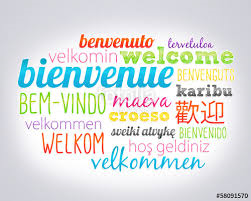